Proposition de SEO
Insérer le nom du client
Insérer le mois, l'année
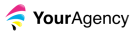 Contenu
Audit de SEO
Feuille de route pour la mise en œuvre du SEO
Notre méthodologie
Personnes clés
Études de cas
Les prochaines étapes
Annexe
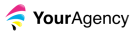 Audit SEO
Audit SEO: www.dollarsprout.com
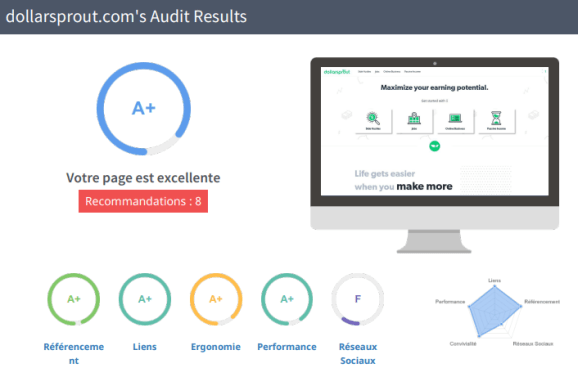 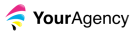 Audit SEO : recommandations
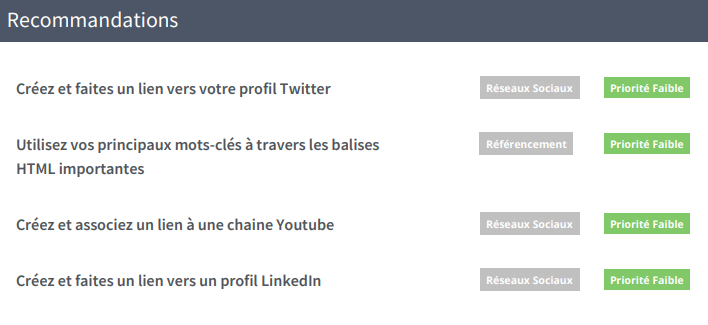 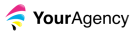 Audit SEO : recommandations
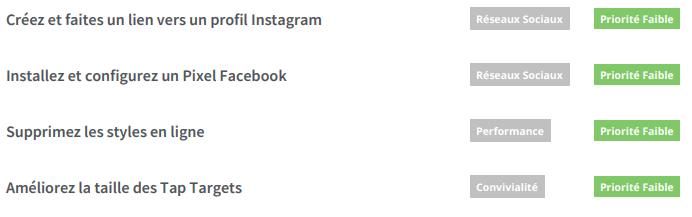 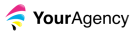 Feuille de route pour la mise en œuvre du référencement
Feuille de route pour la mise en œuvre du référencement
Insérer un diagramme de Gantt / une ligne de temps
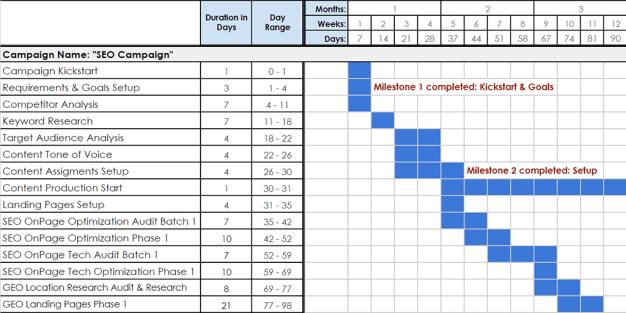 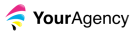 Notre méthodologie
Notre méthodologie
Insérez la méthodologie, les valeurs et la proposition de vente unique de votre agence en matière de référencement.
Insérer l'image de l'agence
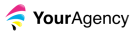 Personnes clés
Personnes clés
Dressez la liste des personnes clés qui travailleront sur le projet et donnez-leur une biographie/description.
Insérer une photo d'identité
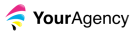 Études de cas
Études de cas
Insérez au moins 2 études de cas ou témoignages. 
Chaque étude de cas doit mettre en évidence différents objectifs commerciaux et la manière dont vous avez aidé le client à réussir.
Insérer une capture d'écran des mesures/résultats
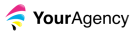 Les prochaines étapes
Les prochaines étapes
Dressez la liste des points d'action et des dates, le cas échéant 
Dressez la liste des points d'action et des dates, le cas échéant 
Dressez la liste des points d'action et des dates, le cas échéant
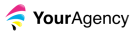 Annexe
Annexe
Ajoutez toutes vos diapositives de données ici
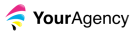 Gagnez du temps et automatisez vos audits de référencement
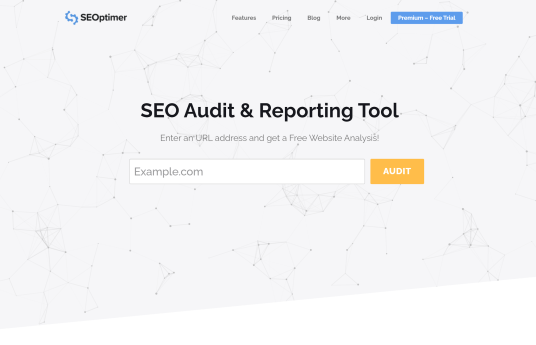 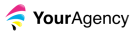